DANBIO kursus for  
Speciallægepraksis i reumatologi
22. November 2013
Kvalitetsarbejde i reumatologisk speciallægepraksis
HVORFOR DET ? 
Udfører vi ikke kvalitetsarbejde ?
Kvalitetsarbejde i reumatologisk speciallægepraksis
”Det handler ikke om, hvor god du er, men hvor god du vil være”  af Poul Arden
Kvalitetsarbejde i speciallægepraksis
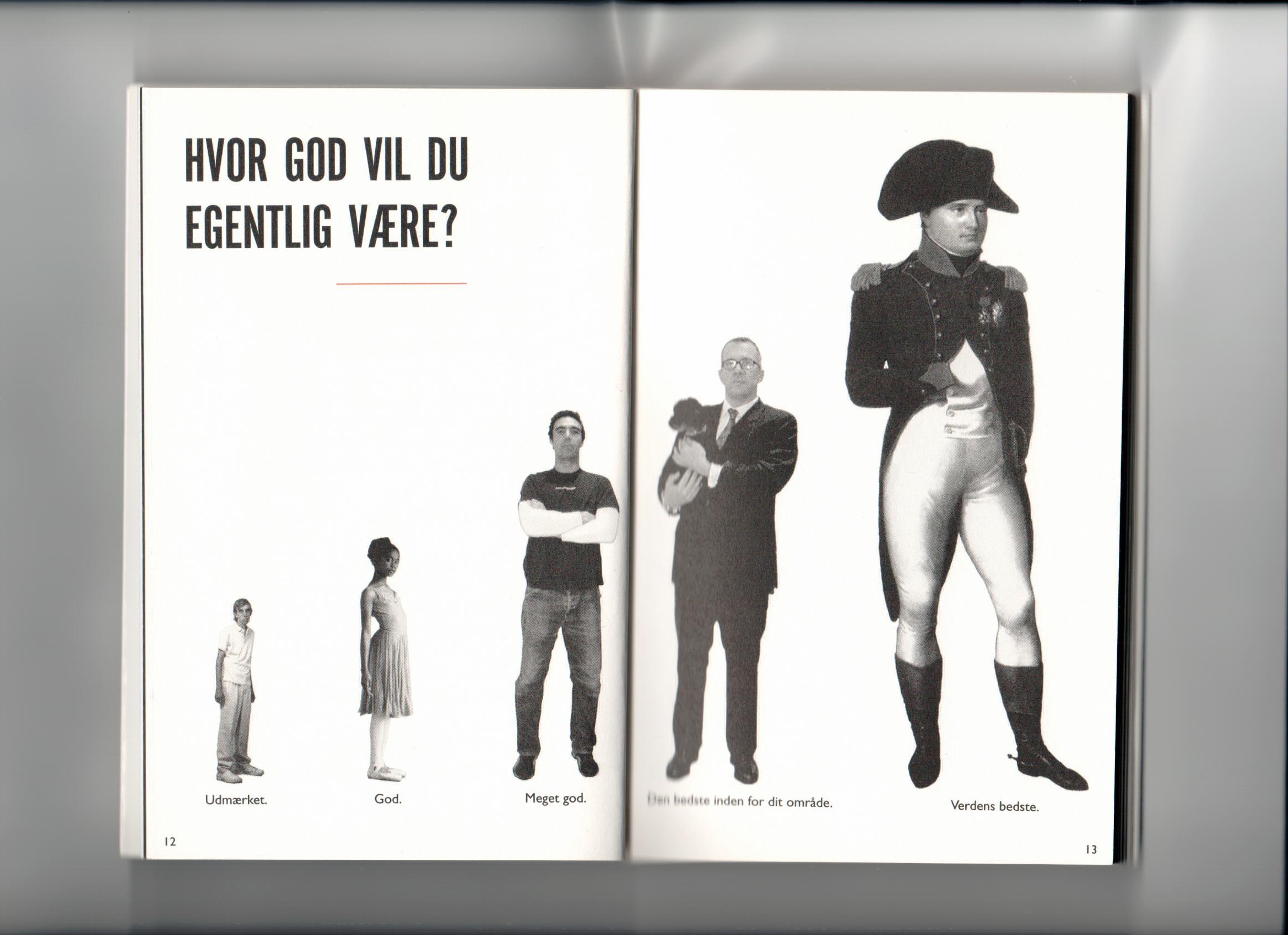 Modtagelse af nye medlemmer i FAPS
” Vi VIL være 
og ER de allerbedste ”
Speciallægepraksis
Jannie -  ER I virkelig så gode som I siger ? 
Er det ikke bare noget, som I tror?
Embedsperson Region Syddanmark udsagn (2009):
DOKUMENTATION !!!
Overenskomstaftale 2011
FAPS: etablering af formel organisering af fremtidige kvalitetsarbejde i speciallægepraksis.
Formål: 
Dokumentere kvalitet af      behandlinger i speciallægepraksis
Sætte fokus på kvalitetsudvikling
Kvalitetsarbejde  i speciallægepraksis
Overenskomstaftale 2011

Overenskomstens parter: 
FAPS / Danske Regioner aftale:
Kvalitetssikring Forankres via Fonden for faglig udvikling af Speciallægepraksis
Etablering af styregruppe (politisk omdrejningspunkt i kvalitetsarbejde) sammensættes parietetisk med repræsentanter fra FAPS og regionerne. 
Under styregruppe etableres projektenhed: eKVIS speciallægepraksis.  eKVIS koordinerer projekter, sikrer fremdriften i kvalitetsarbejde.
Kvalitetsarbejde  i speciallægepraksis
Fremtidige kvalitetsarbejde:
Kliniske retningslinier
Datafangst og diagnosekodning
Udvikling af faglige kvalitets indikatorer
Kliniske kvalitetsdatabaser
Patientoplevet kvalitet
DDKM
Kvalitetsarbejde  i speciallægepraksis
DRFO

Hvor kan vi have glæde af kvalitetsarbejde ?
Hvor er der et oplagt emneområde ?
Kvalitetsarbejde  i speciallægepraksis
DANBIO
Kvalitetsarbejde i speciallægepraksis
DANBIO ”historie”:

2000 (registrering af biologisk behandling)

2006 landsdækkende klinisk kvalitetsdatabase
Kvalitetsarbejde i speciallægepraksis
2006 OBLIGATORISK 
registrering af  ny diagnostiserede RA patienter der starter i DMARD behandling
Kvalitetsarbejde i speciallægepraksis
2000 patienter (alle diagnoser) registreret i speciallægepraksis
21 klinikker
Registrering 1 – 400 patienter / klinik
DANBIO i  speciallægepraksis
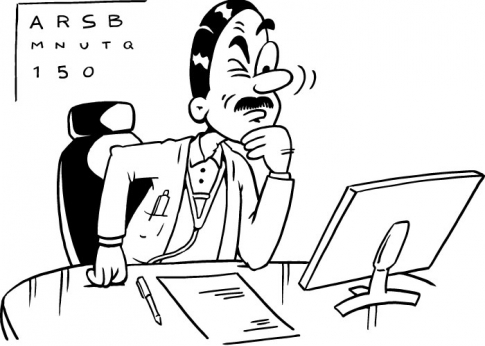 DANBIO database
Sikre registrering af data som danner grundlag for kliniske indikatorer
Sikre diagnosegrundlag
Sikre effektiv behandling af den enkelte patient
Sikre grundlag for forskning
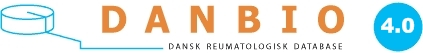 Formål DANBIO
DANBIO  Indikatorer :
Alle nydiagnostiserede RA registreres
Registrering min. 4 gange 1. år, derefter 2 gange/år.
DAS 28-CRP stabil lav
Funktionsniveau højt : HAQ<1
Smerteniveau lavt: VAS <33 mm
Livskvalitet høj: VAS global <33 mm
Rtg. nonerosiv/nonprogressiv 0,12,24 mdr. samt behandlingsskift
Medicinordination opdateres inkl. NSAID og anden smertestillende medicin
DANBIO registreringer kliniske retningslinier DRS
DRFO
eKVIS (Enhed for Kvalitet i Speciallægepraksis
DANBIO
DAK-E (Dansk Almen Medicinsk KvalitetsEnhed)
Kvalitetsprojekt i reumatologiSamarbejdspartnere
VIGTIG facilitet i arbejde med elektronisk datafangst og kodning:

Mulighed for feedback og benchmarkning
Kvalitetsprojekt i reumatologiSamarbejdspartnere
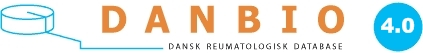 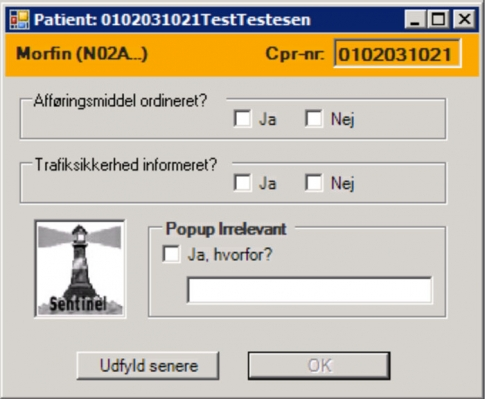 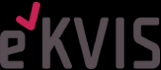 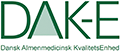 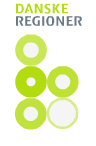 Kvalitet i Speciallægepraksis
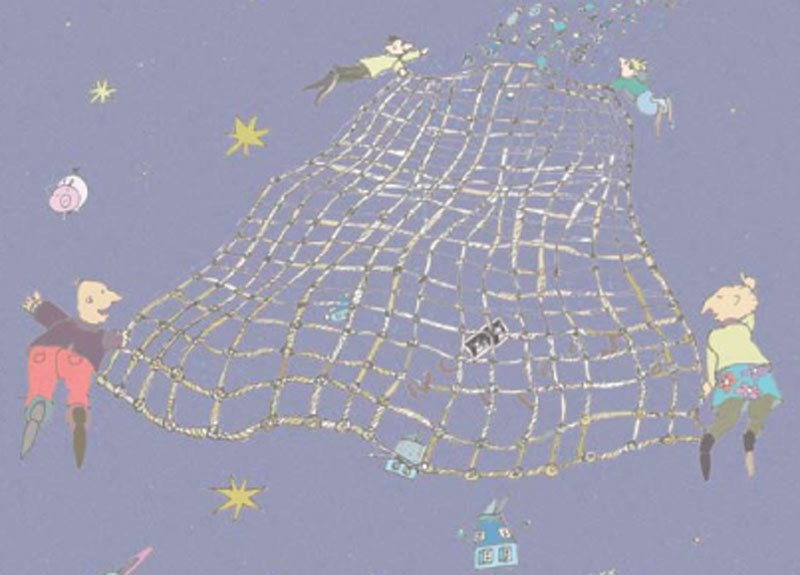 Hvad får klinikken ud af det ?
Nemmere rapportering til DANBIO
Sikker dataregistrering (rigtige patient, rigtige data/lab.værdier)
Kvalitet i speciallægepraksis
Hvad får klinikken ud af det ?
Oberblik over egne klinikdata
Kritiske data / patienter

Benchmarking: sammenligning med øvrige klinikker
Kvalitet i speciallægepraksisSamarbejde DAK-E og DANBIO
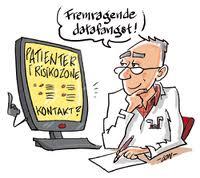 Benchmarking
Hvad får klinikken ud af det ?

Styringsredskab til kontrol af kroniske patienter
Ny arbejdsopgave for sekretær/sygeplejerske ?
Kvalitet i speciallægepraksisSamarbejde DAK-E og DANBIO
Kvalitet og sikkerhed  i speciallægepraksis
Hvad får klinikken ud af det ?

SST Tilsyn
DDKM
Kvalitet og sikkerhed  i speciallægepraksis
Hvad får Speciallægepraksis ud af kvalitetssikring ?

Levering og dokumentation af kvalitetsarbejde til Danske Regioner
Dokumenteret kvalitetsarbejde har stor ”handelsværdi” overfor Danske Regioner.
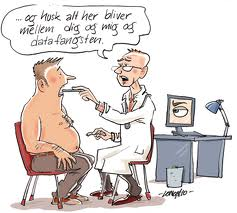 Tak for Jeres opmærksomhed